Wanneer is een onderzoek een goed onderzoek?
Salma Ez-zaydi, Rana Tümer, Ebrar Basaran en Ibrahim al Barbarawi
Inhoudsopgave
Onderzoeksvraag 
Lay-out/ opmaak 
Onderzoeksplan 
Herhaling 
Duidelijke conclusie 
Kloppende bronnenlijst 
Onze bronnen
Afsluiting
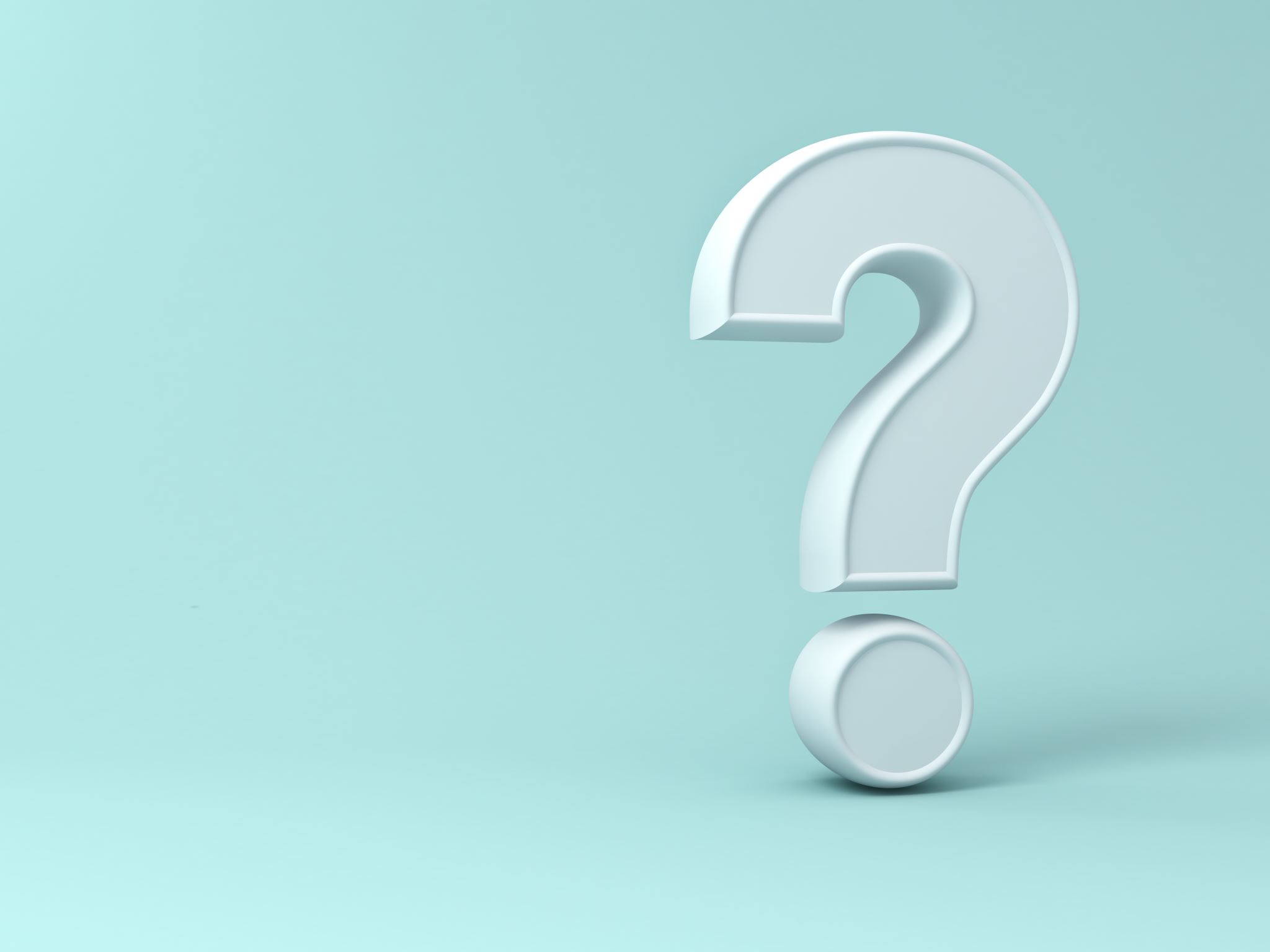 Onderzoeksvraag
Antwoord 
Geen opzoekvraag
Eén vraag, niet meerdere
Open vraag
Duidelijkheid
Lay-out/opmaak
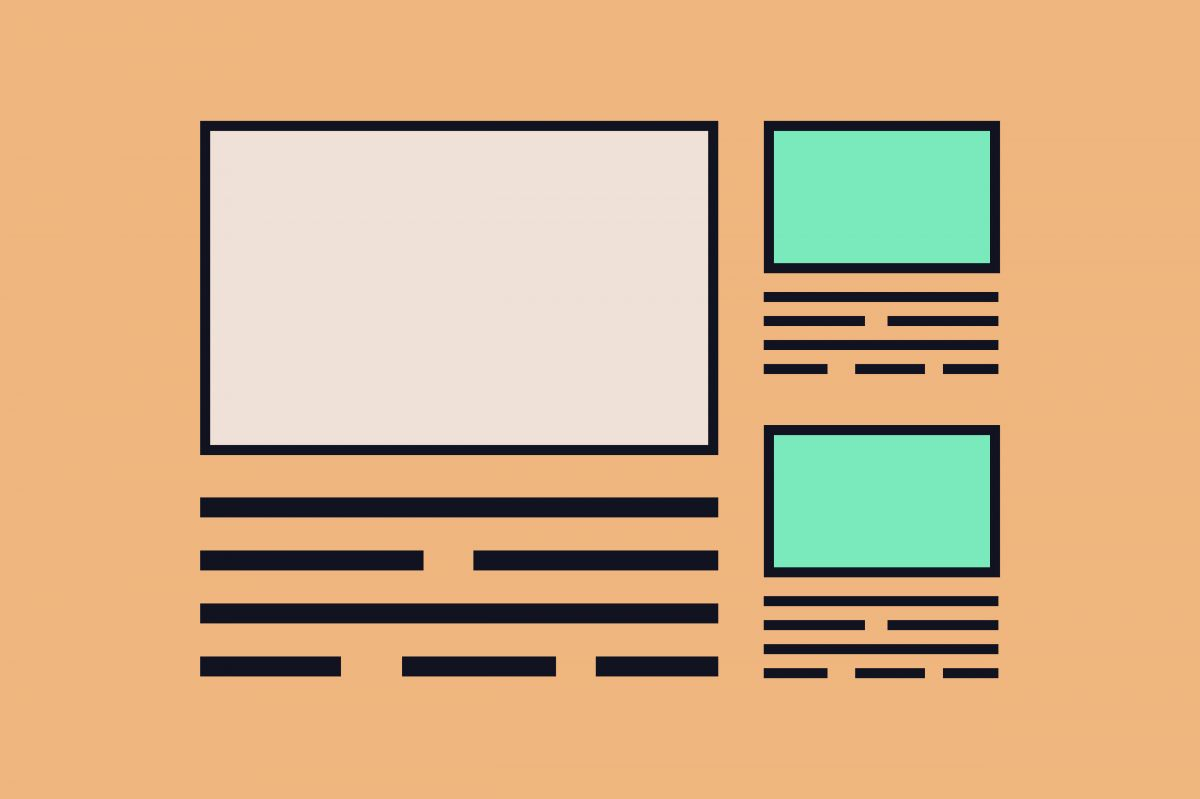 Uitzicht 
Afbeeldingen
Kleuren
Opmaak
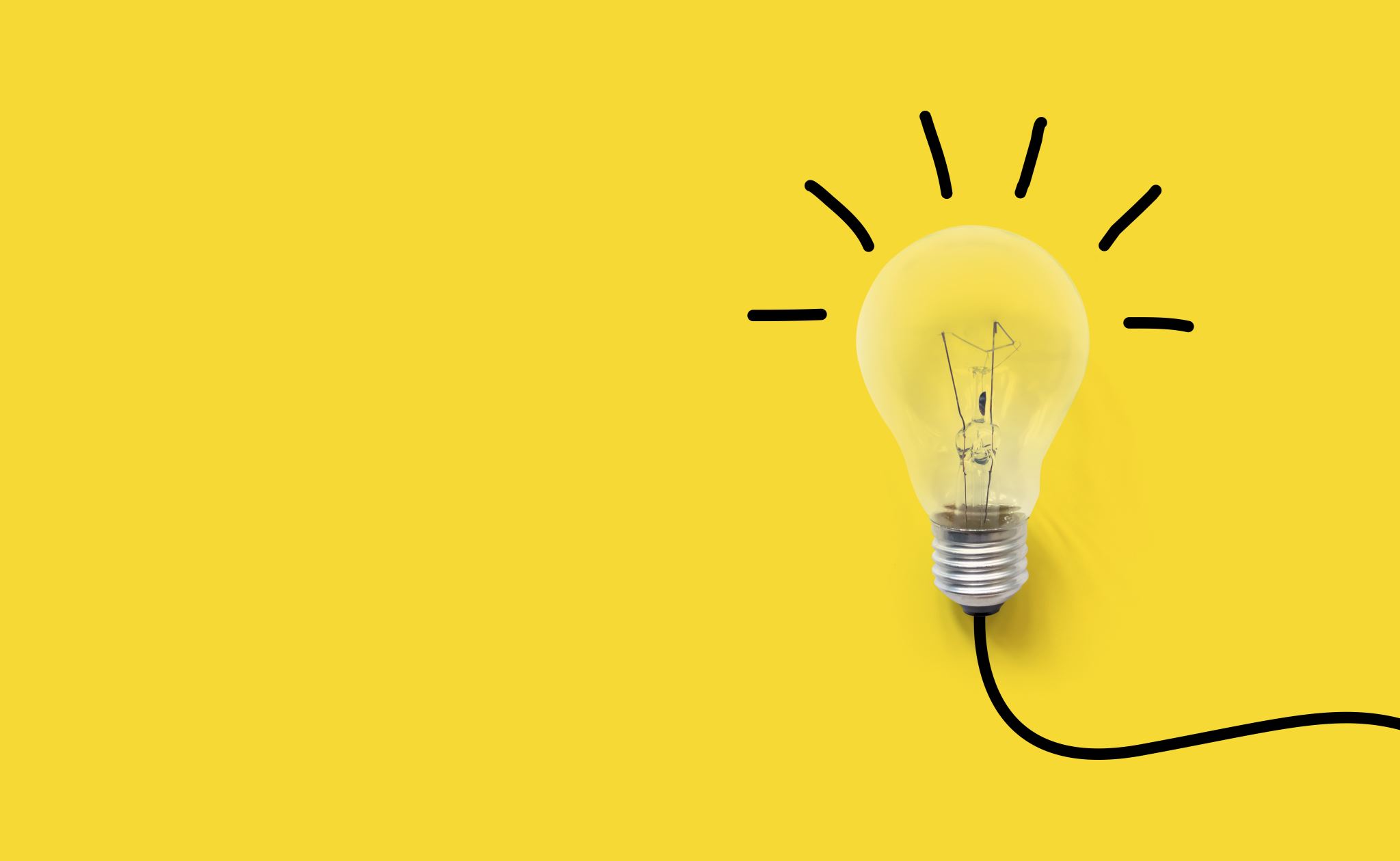 Onderzoeksplan
Methode 
Hoe pak je het aan?
Informatie verzamelen
Herhaling
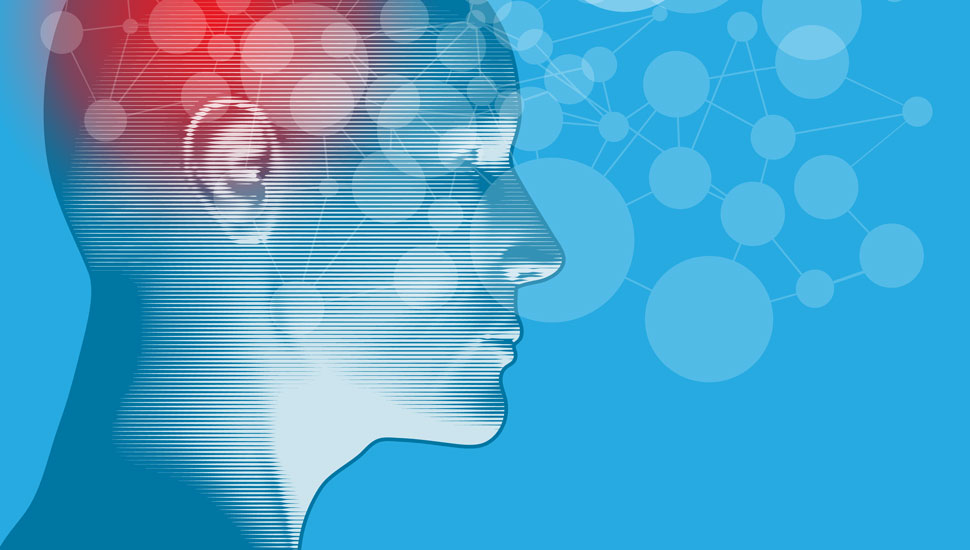 Duidelijke conclusie
Gebruik: ten slotte
Samenvatting 
Overzichtelijk
Kloppende bronnenlijst
Onze bronnen
https://deafstudeerconsultant.nl/de-7-basisprincipes-van-goed-onderzoek/
https://www.zwijsen.nl/kennisgebieden/hoe-formuleer-je-een-onderzoeksvraag/
Eigen kennis